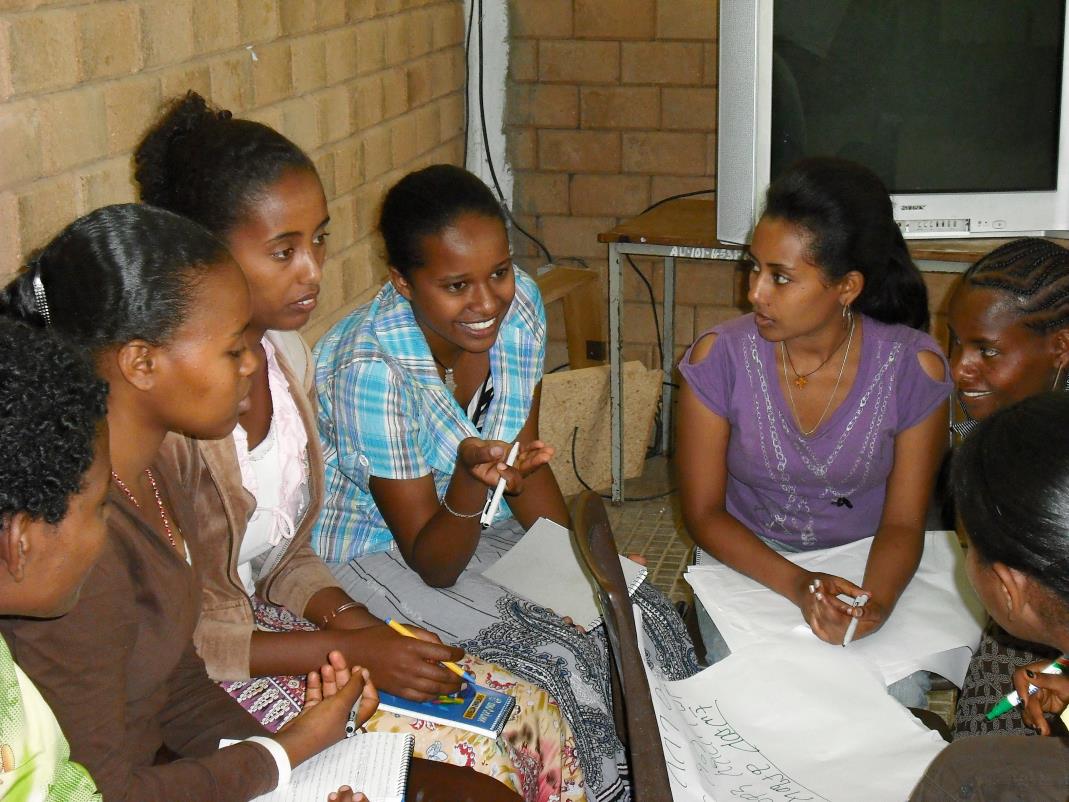 Tackling the Tough Questions: Political and Community Support
Kidest Lulu, Pathfinder International Ethiopia
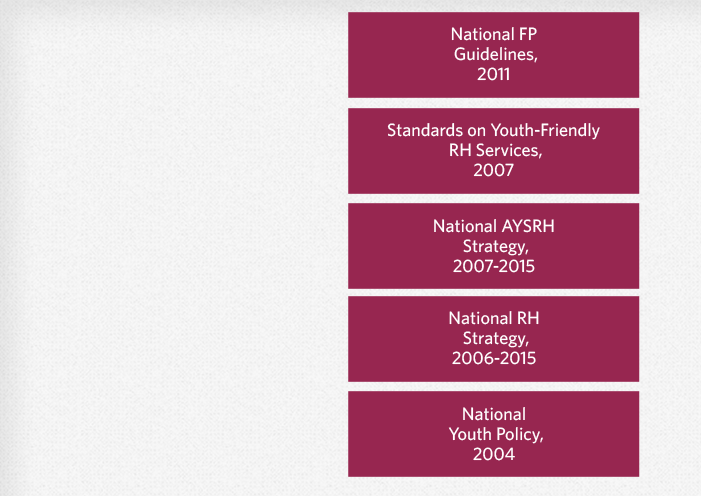 Supportive Policies
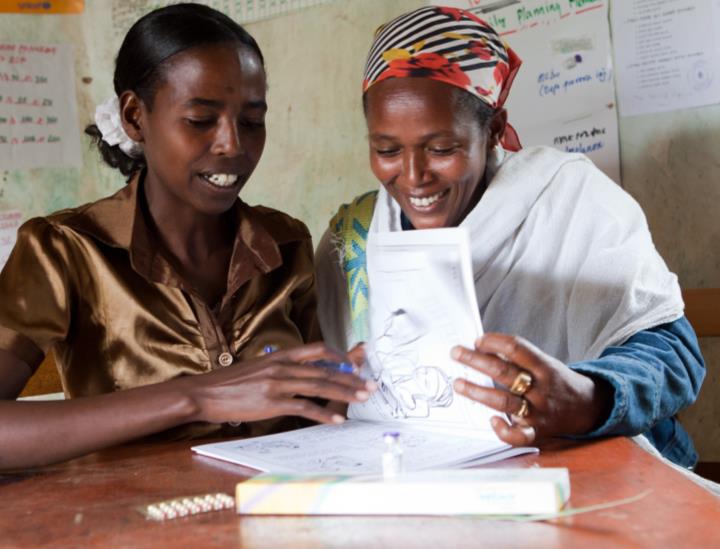 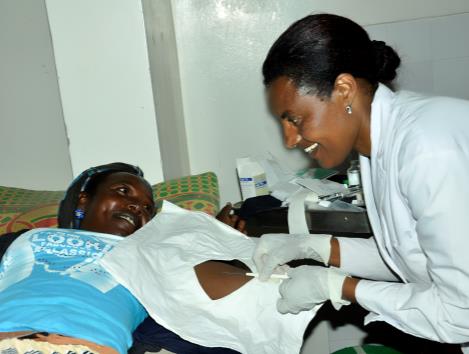 Backup services
Tasksharing with HEWs
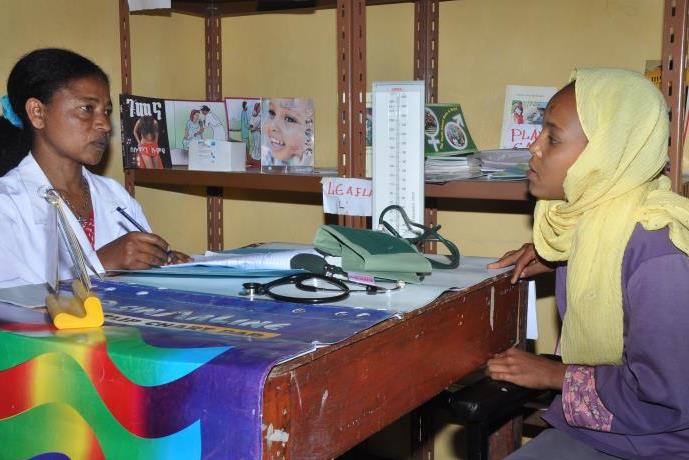 Increasing LARC Access
YFS providers trained in LARC
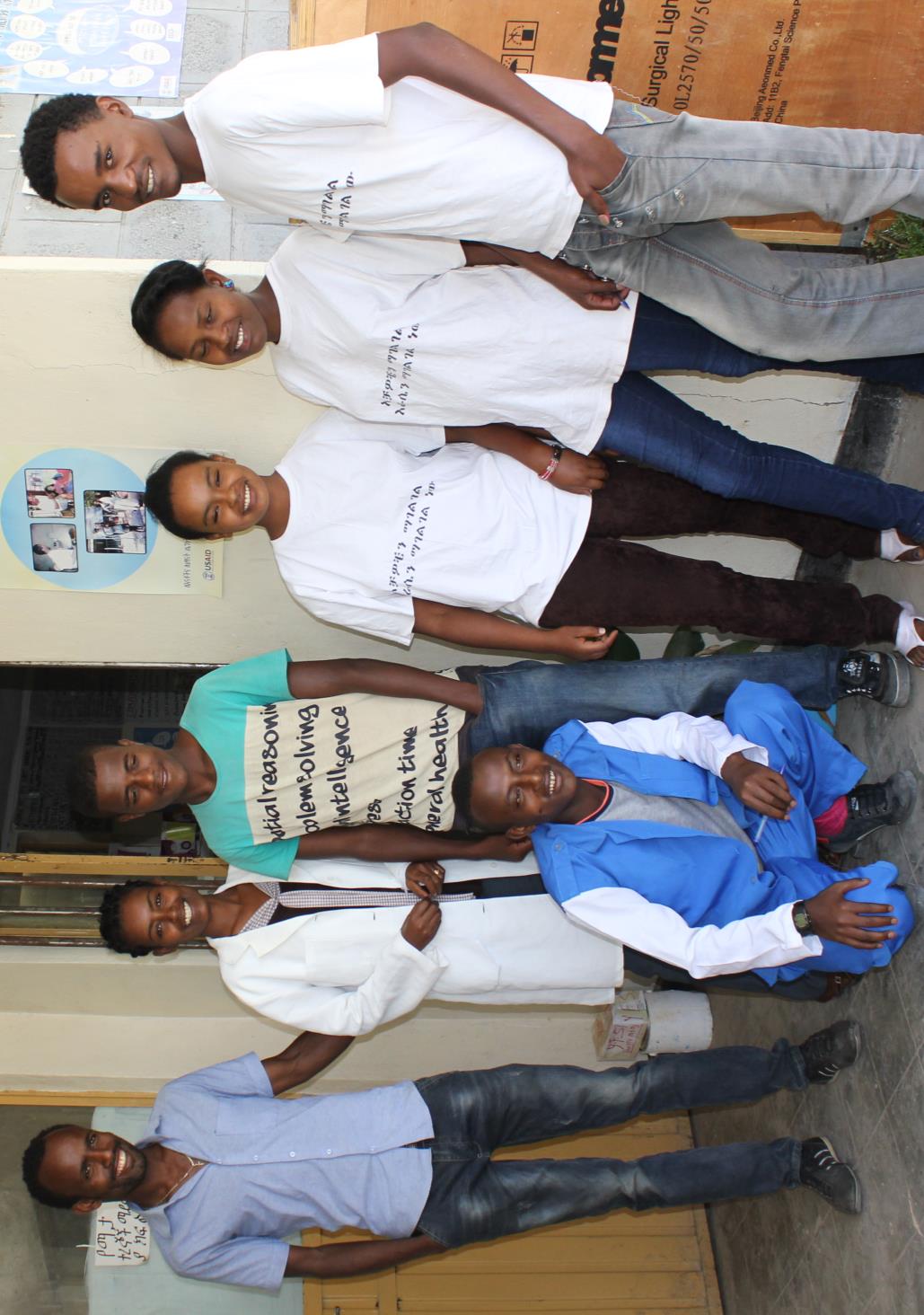 Community Mobilization Through Peer Educators
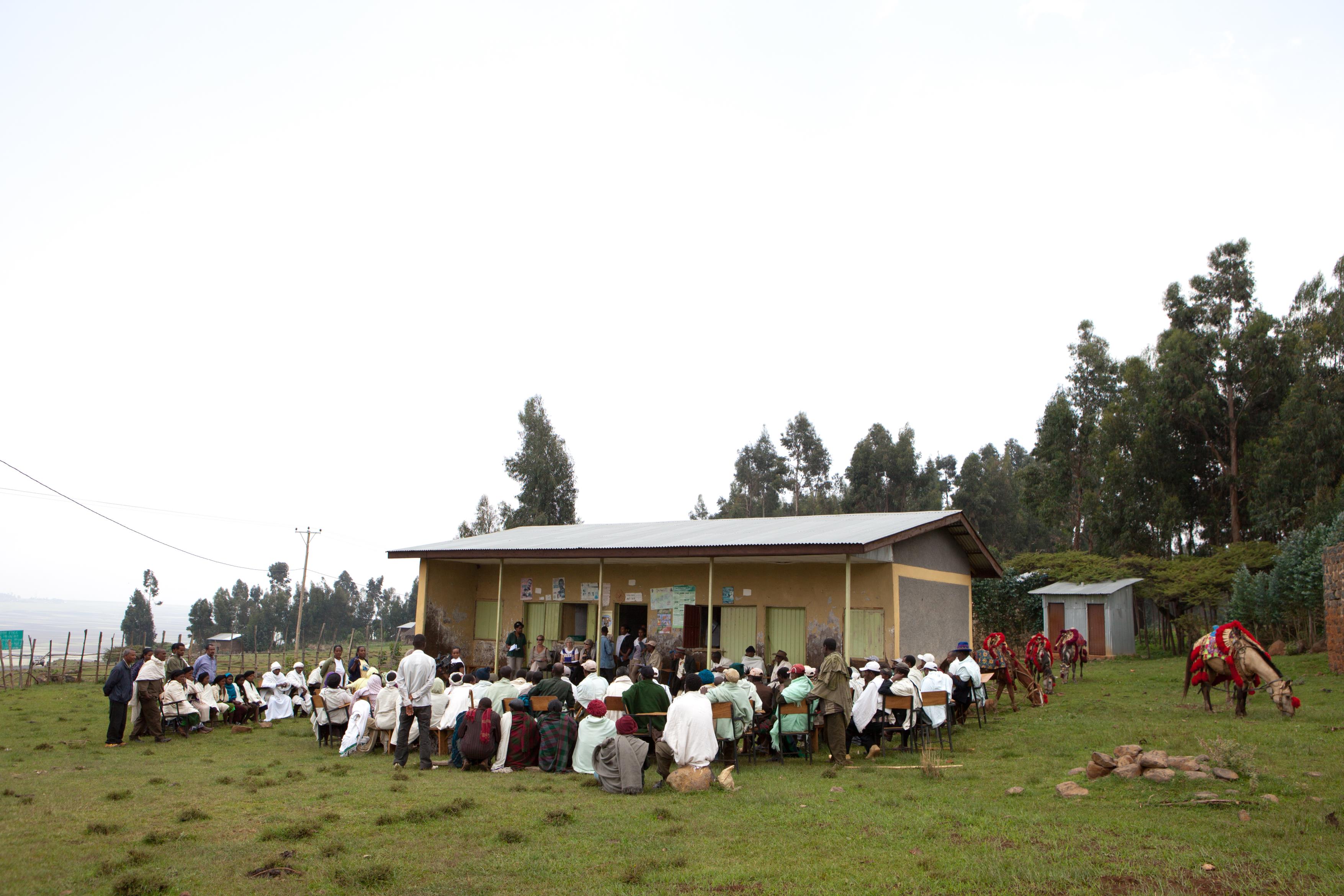 Involving the Community
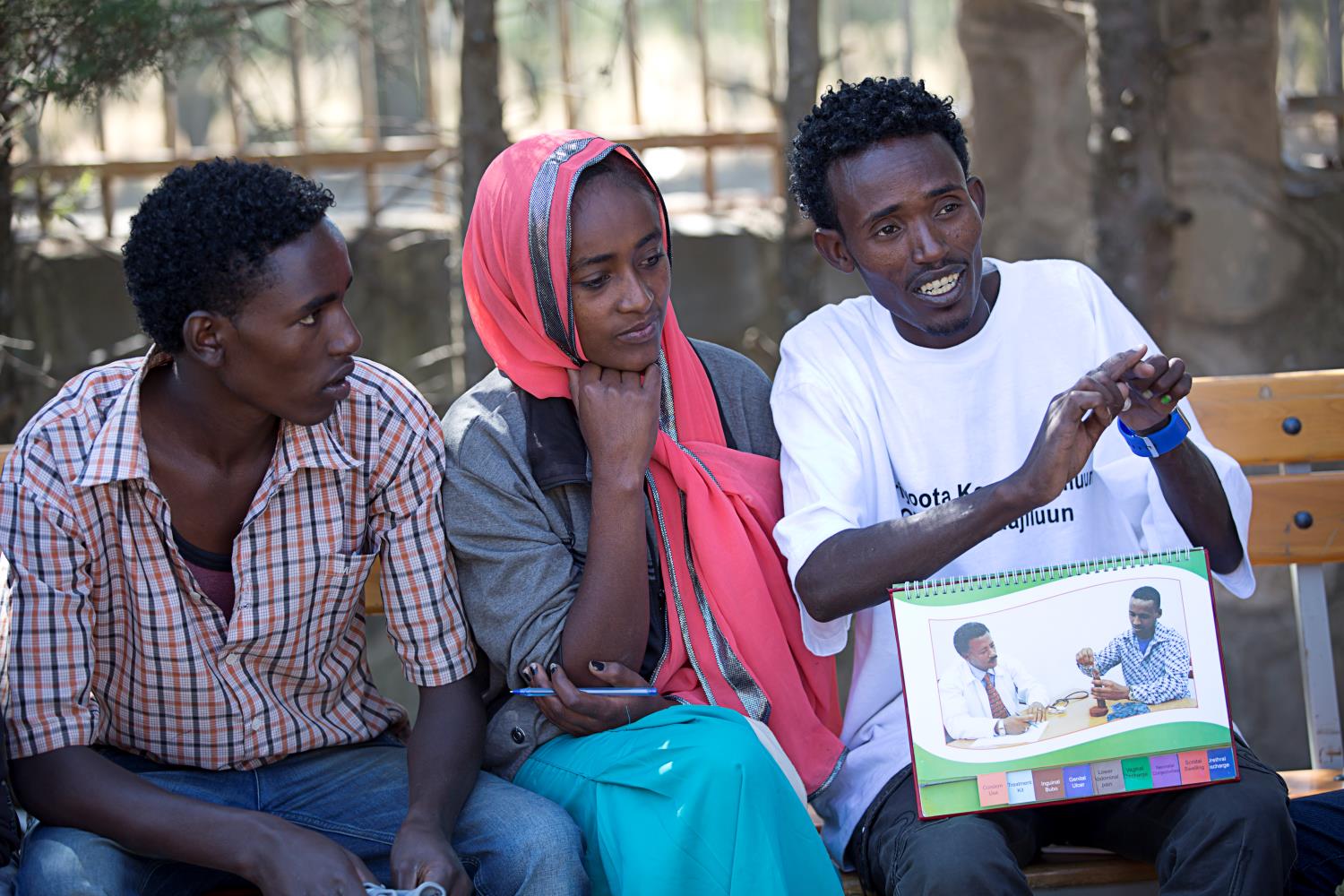 For more information contact Kidest Lulu
KLulu@pathfinder.org